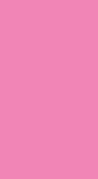 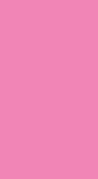 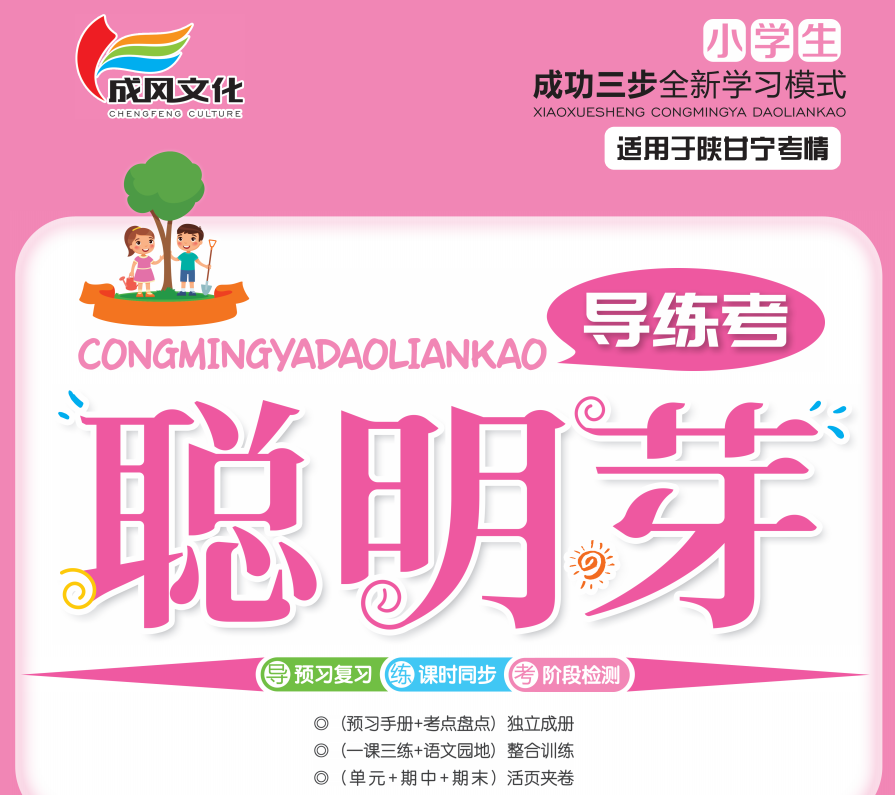 第四单元
双休阅读提升四
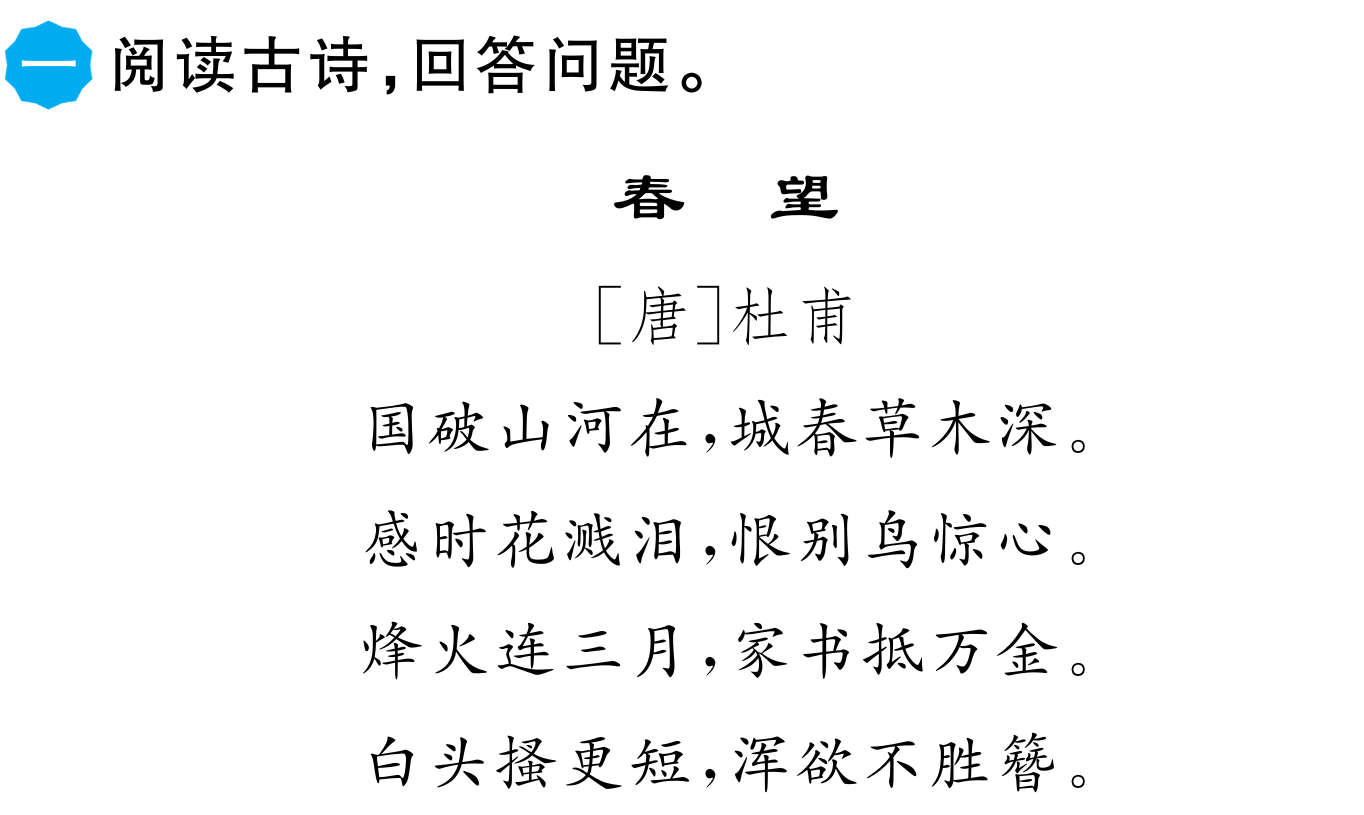 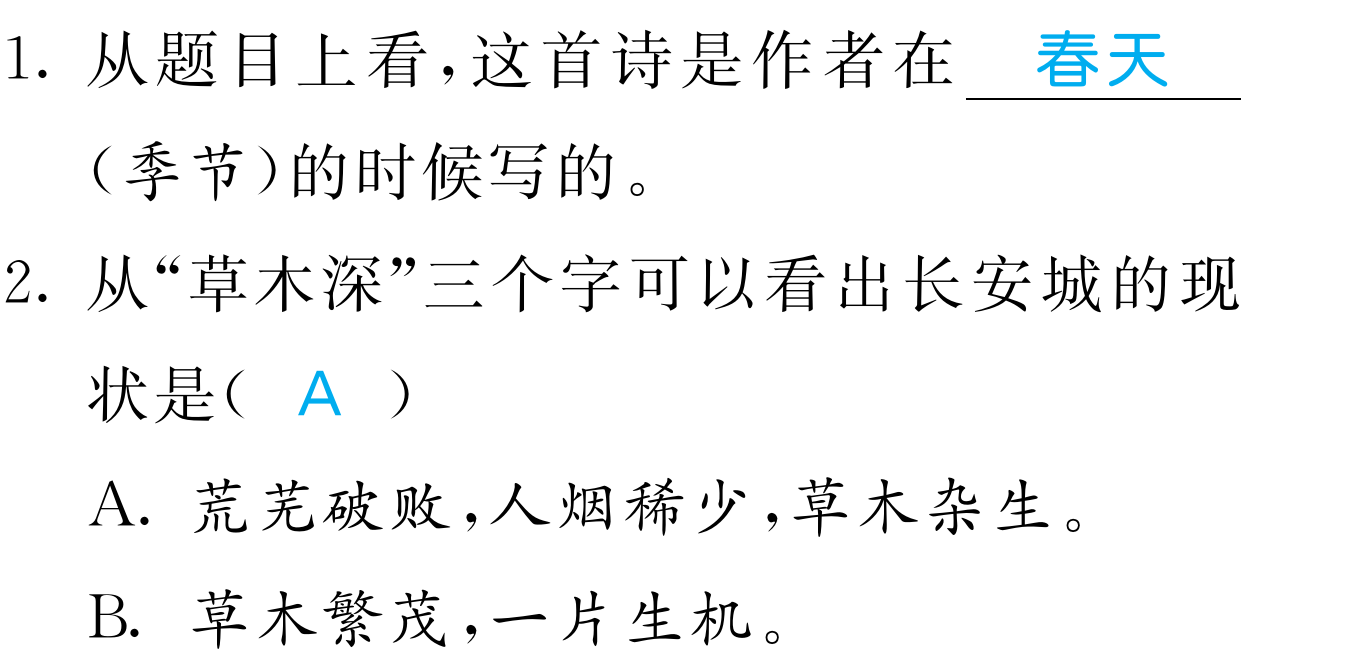 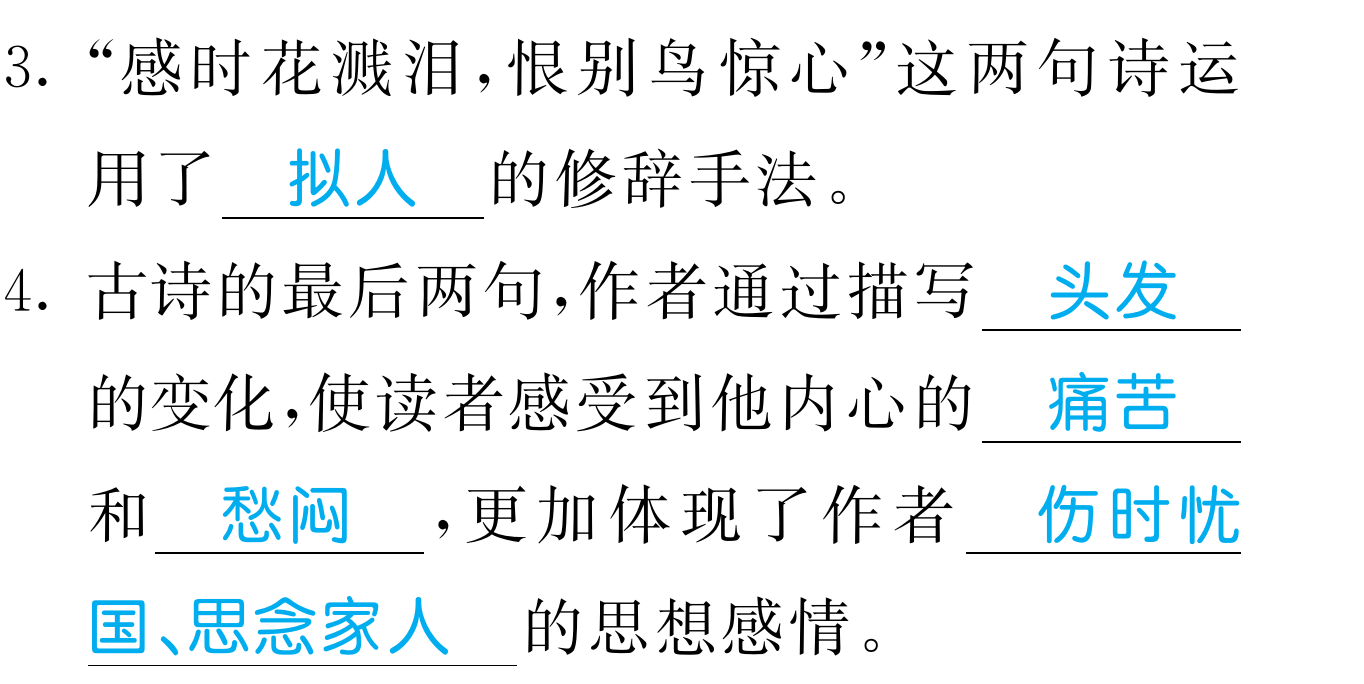 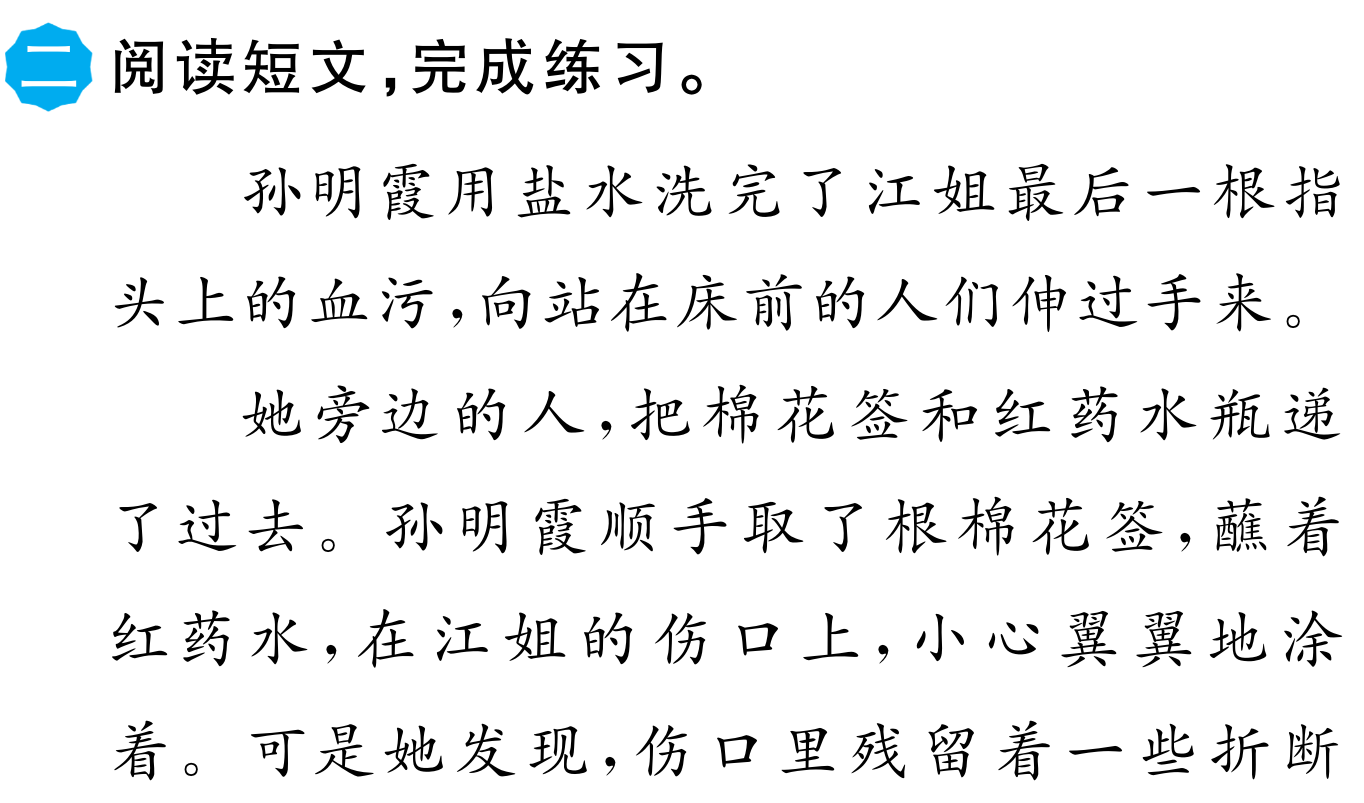 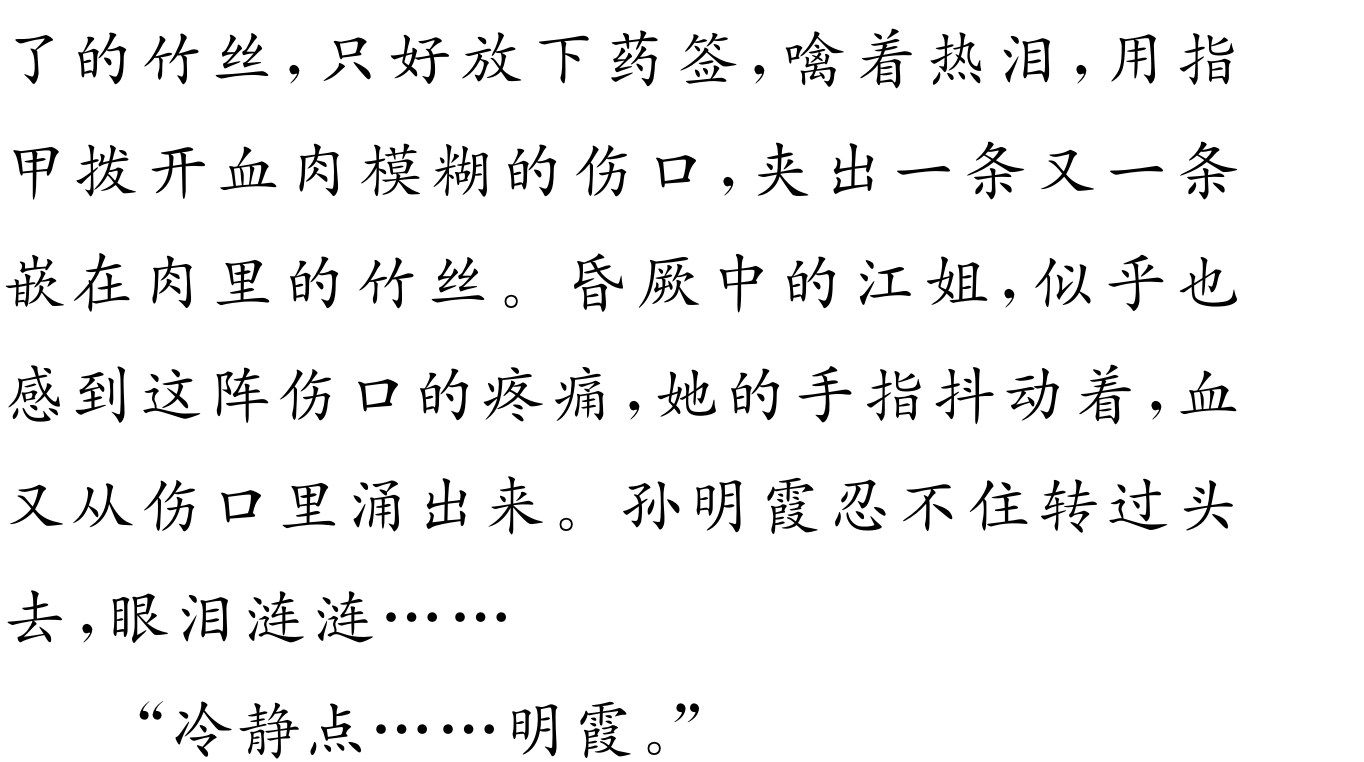 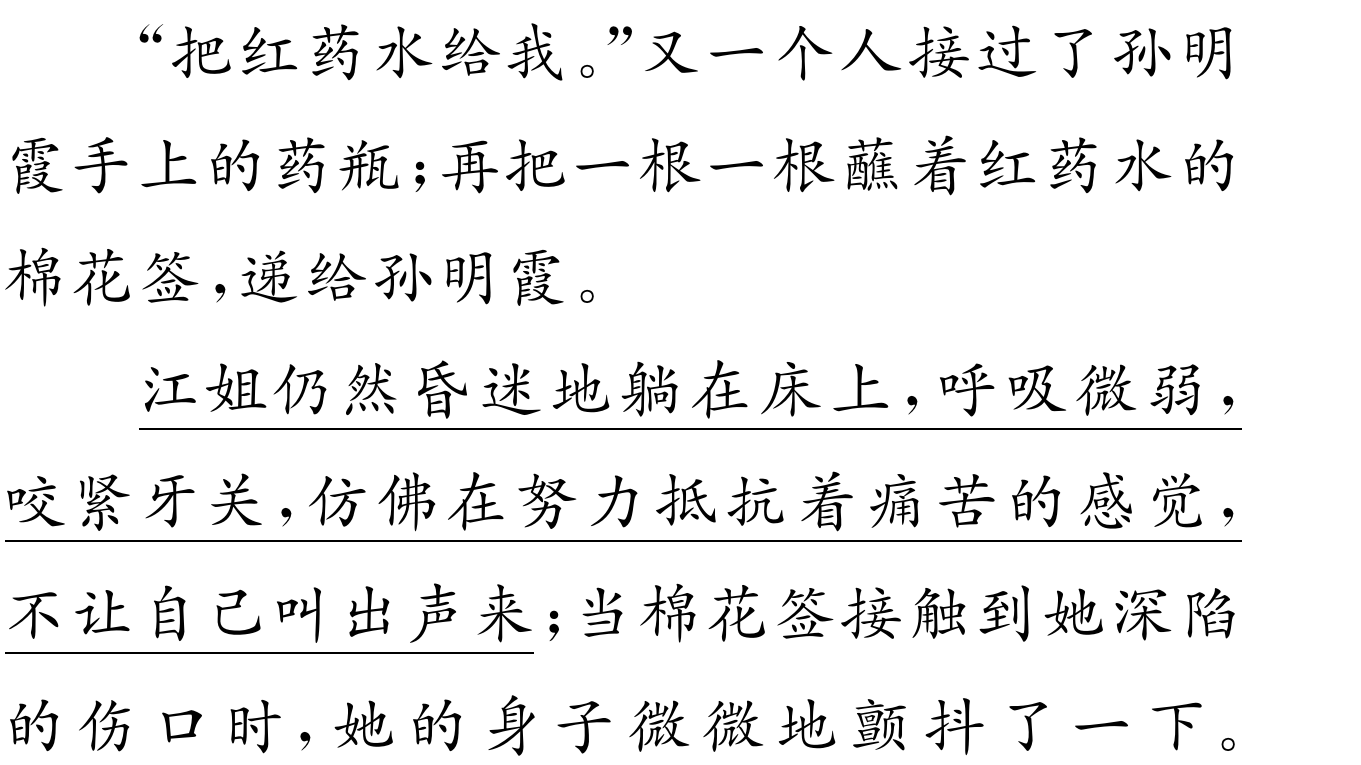 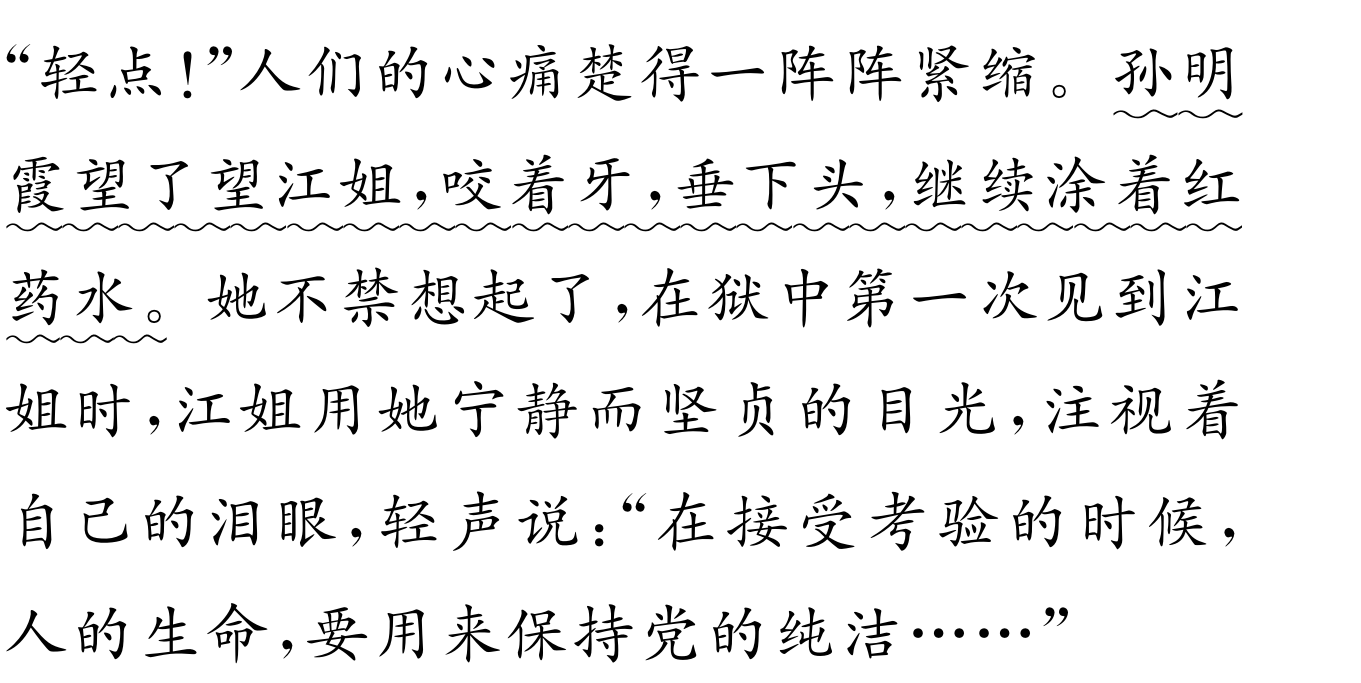 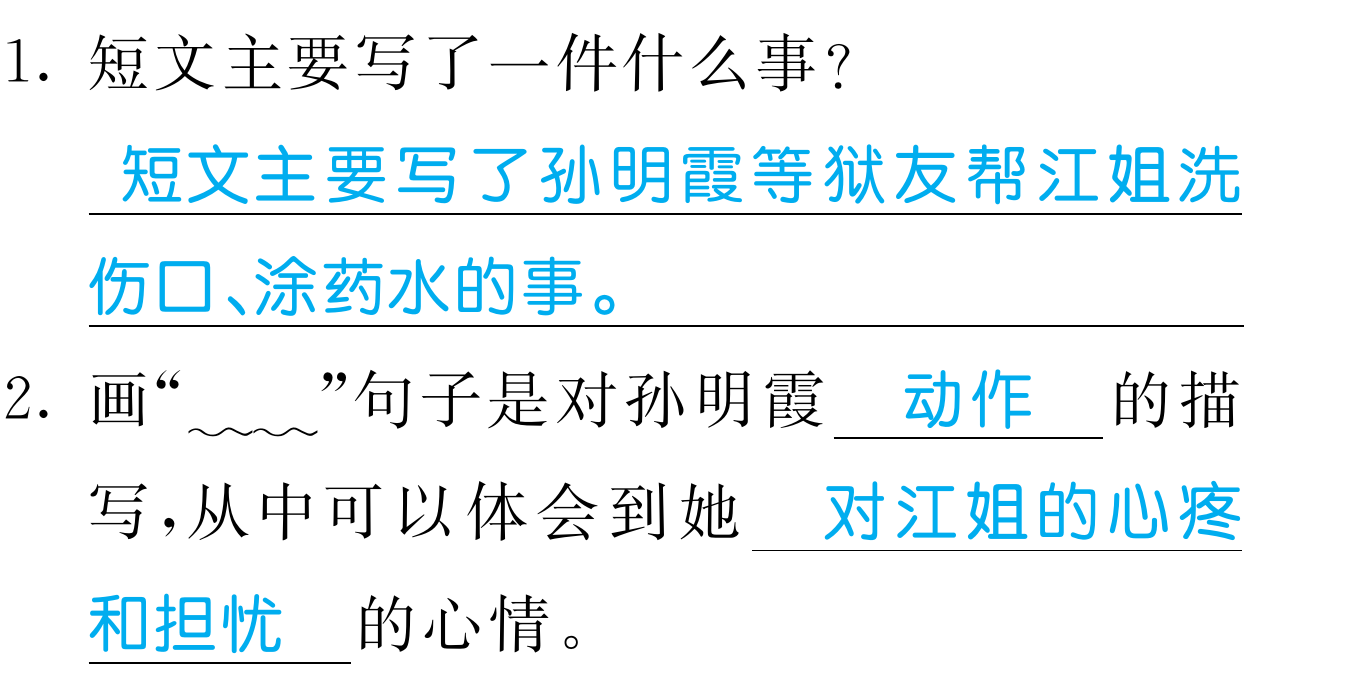 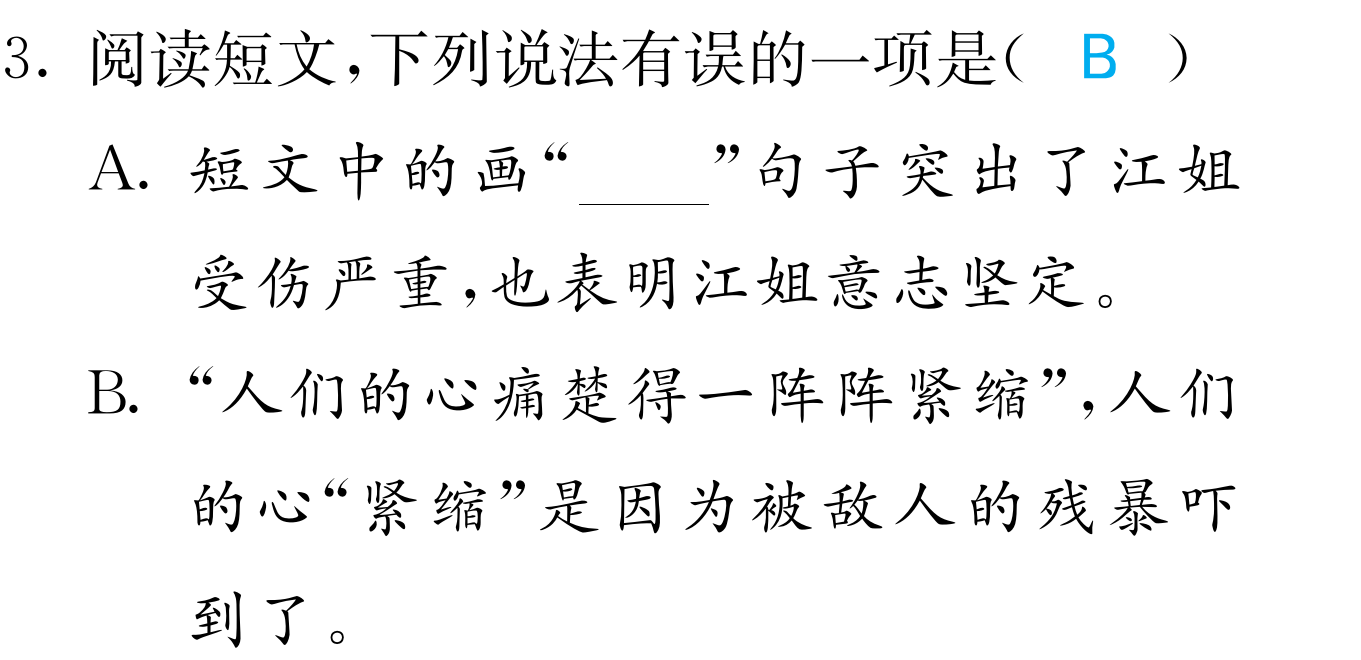 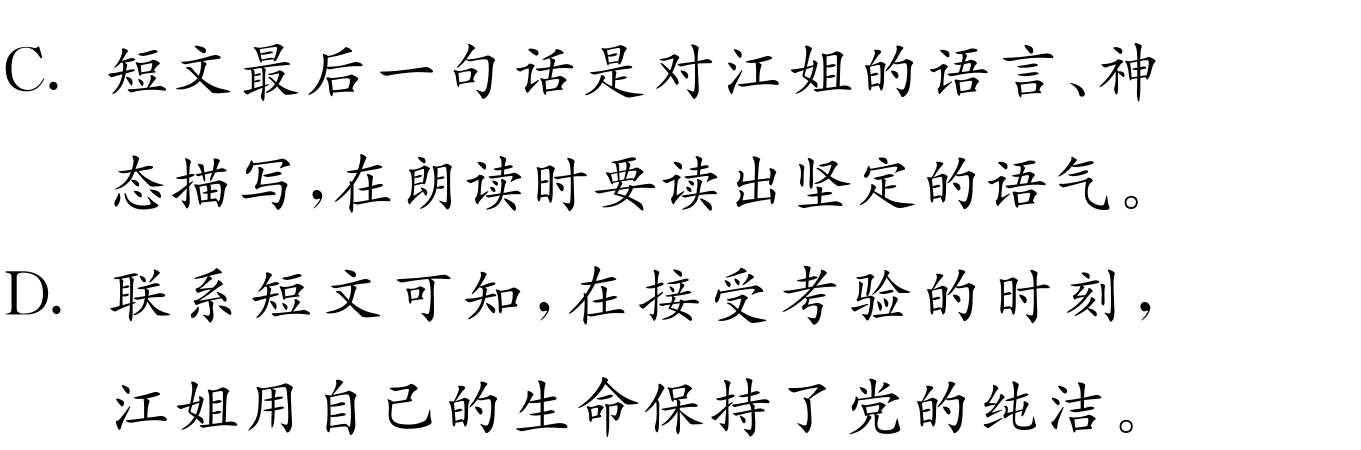 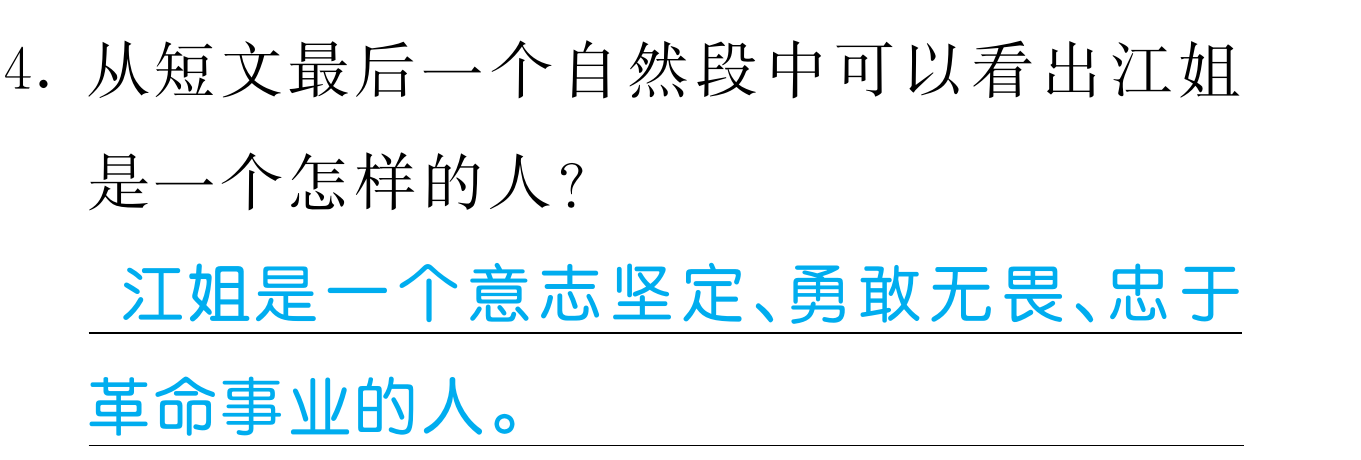 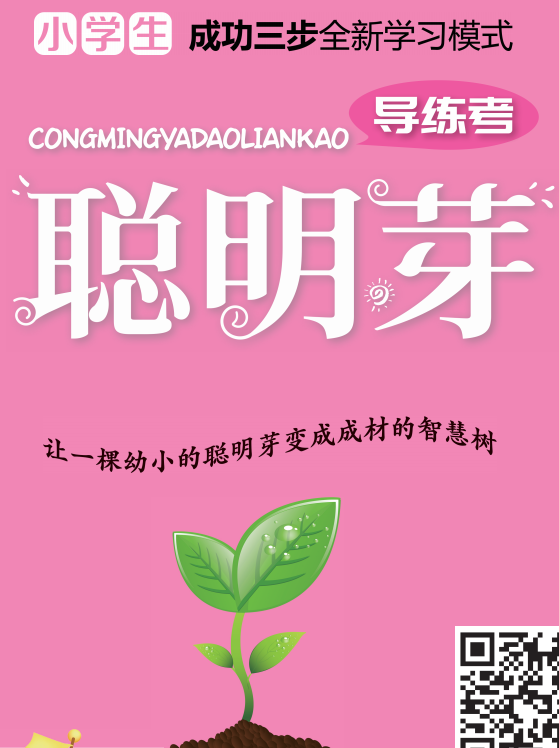 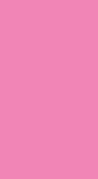 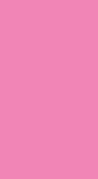 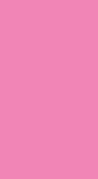 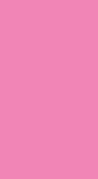